PHP Lecture 8
1
Retrieving data from MySQL using PHP
CONNECTIONS: login functionality
PHP Lecture 8
2
Deleting records in MySQL using PHP
Updating records in MySQL using PHP
PHP Lecture 8
3
Connection with database
Delete the record
PHP Lecture 8
4
<?php
mysql_connect(‘localhost’,’root’,’’) or die(“error in connection”);
mysql_select_db(‘testdatabase’) or die(“error in selection”);
?>
PHP Lecture 8
5
Delete SQL instruction:
DELETE FROM table-name
WHERE condition
DELETE FROM users
WHERE user_Id =5
DELETE FROM users
WHERE user_Id >5
PHP Lecture 8
6
<?php
include(‘connection.php’);
$sql=“DELETE FROM users
	WHERE user_Id=5”;
mysql_query($sql);
?>
PHP Lecture 8
7
Display data from database in a table
Add actions column
In each record, add a delete button 
When delete button in clicked, delete that record
PHP Lecture 8
8
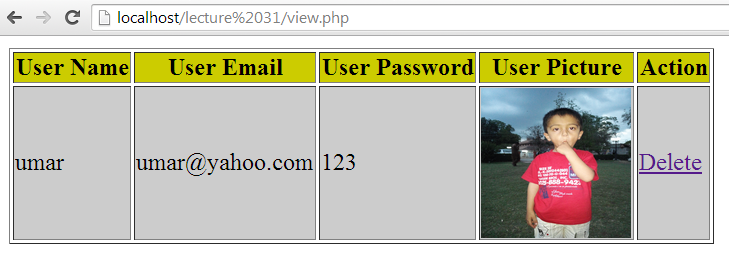 Delete
PHP Lecture 8
9
<?php
Connection with database
Select data
<table border=‘1’>
<tr>
<th> User Name</th>
<th> User Email</th>
<th> User Password</th>
<th> User Picture</th>
<th> Actions </th>
</tr>
PHP Lecture 8
10
<?php
while($rows = mysql_fetch_array($result))
{
?>
<tr>
<td> <?php  echo $row[1]; ?> </td>
<td> <?php  echo $row[2]; ?> </td>
<td> <?php  echo $row[3]; ?> </td>
<td> <img src= “<?php  echo $row[4]; ?>”> </td>
<td><a href=“delet.php?id=<?php echo $rows[0];?>”>Delete</a>
</tr>
<?php } ?>
</table>
PHP Lecture 8
11
<a href=“delet.php?id=<?php echo $rows[0];?>”>    Delete</a>
Id name
Link starts
Page name
Assigning the id of current record
End of link
Link text
PHP Lecture 8
12
Starts HTML page
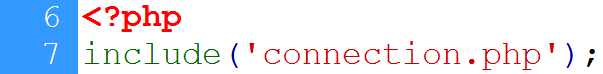 Connection to database
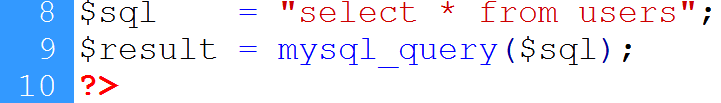 Selecting data
PHP Lecture 8
13
Heading row
Loop starts
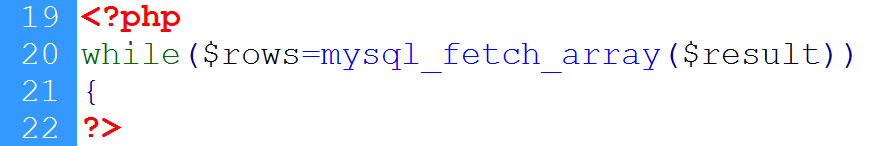 PHP Lecture 8
14
Writing user’s record
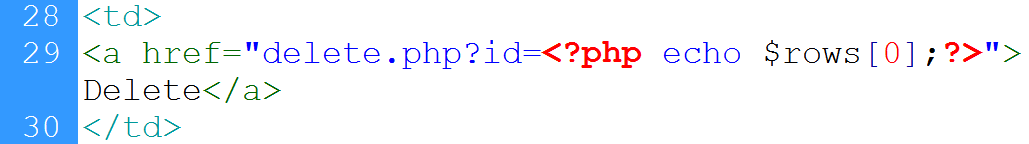 Link to the delete.php
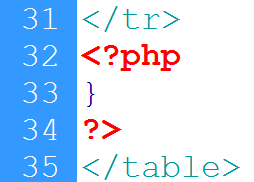 Ends loop
PHP Lecture 8
15
Getting record id
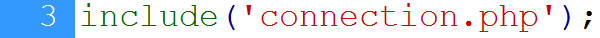 DB connection
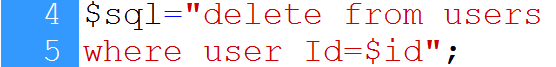 Delete instruction
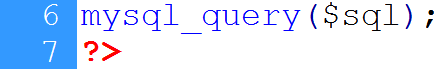 Executing instruction
PHP Lecture 8
16
Confirmation before delete:
Link to page
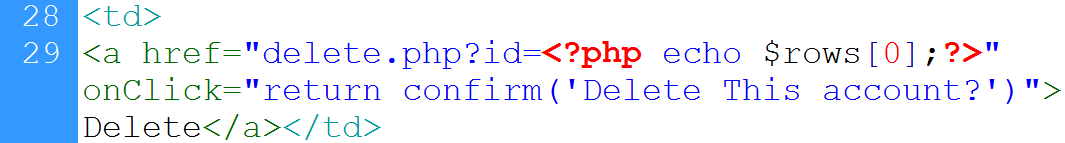 On-click event
Confirm box
PHP Lecture 8
17
Connection with database
Update the record
PHP Lecture 8
18
Update SQL instruction:
UPDATE  table-name
SET column-names = values
WHERE  condition
UPDATE  users
SET user_Name = ‘Ali’,
	user_Email = ‘ali@yahoo.com’,
	user_Password=‘123’
WHERE user_Id=1
PHP Lecture 8
19
<?php
     Include(‘connection.php’);
$sql =“UPDATE users
	SET 	user_Name = ‘Ali’,
		user_Email = ‘ali@yahoo.com’,
		user_Password=‘123
	Where user_Id=1’’;
mysql_query($sql);
?>
PHP Lecture 8
20
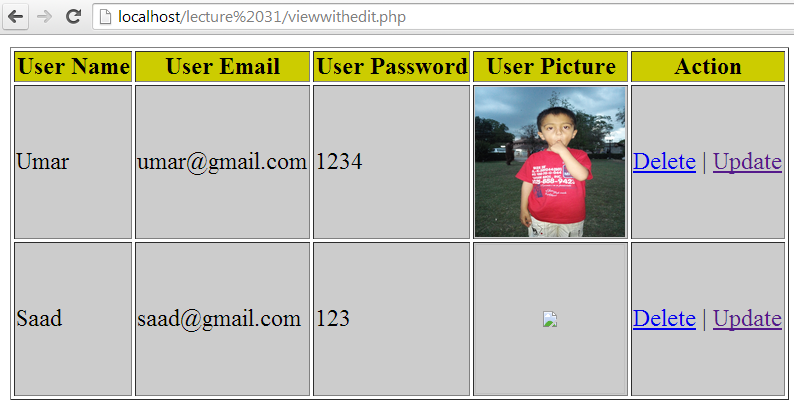 Selects update
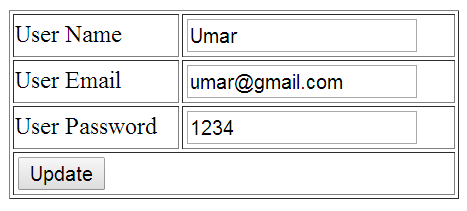 Form with previous values
PHP Lecture 8
21
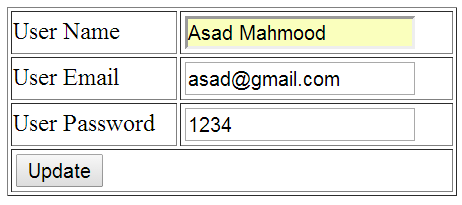 Values are updated
Updated record
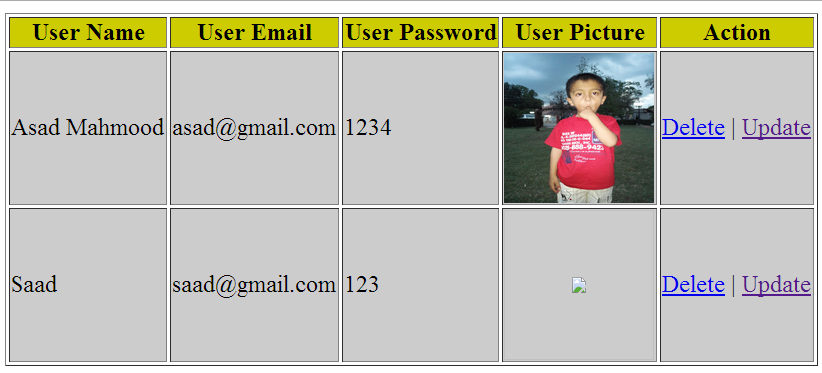 PHP Lecture 8
22
View page:
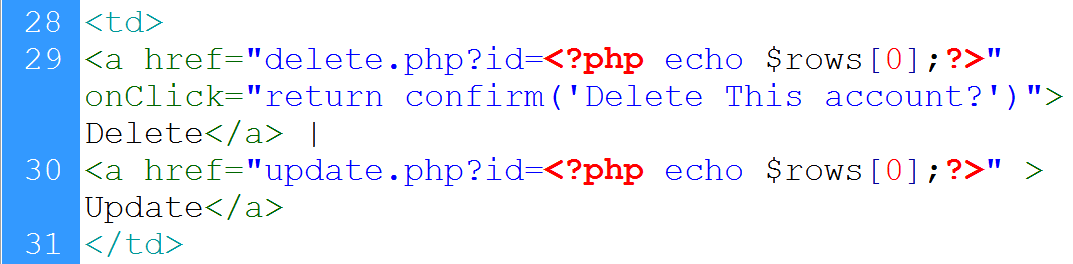 Link to update.php, record id is passed with link
PHP Lecture 8
23
Get id of the record
Connect to database
Retrieve record from database against the id
Start form
Set retrieved values as value of the input fields
PHP Lecture 8
24
HTML page start
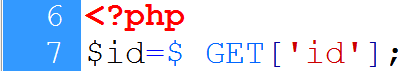 Gets record’s id
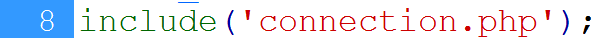 DB connection
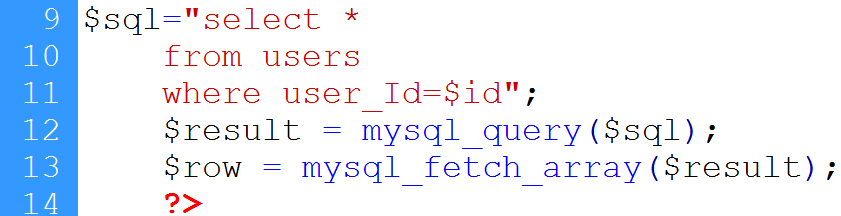 Data selection
Query execution
Record is retrieved
PHP Lecture 8
25
Form starts
Table starts
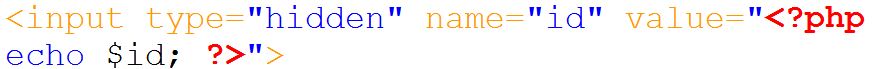 Id is sent as hidden value
label
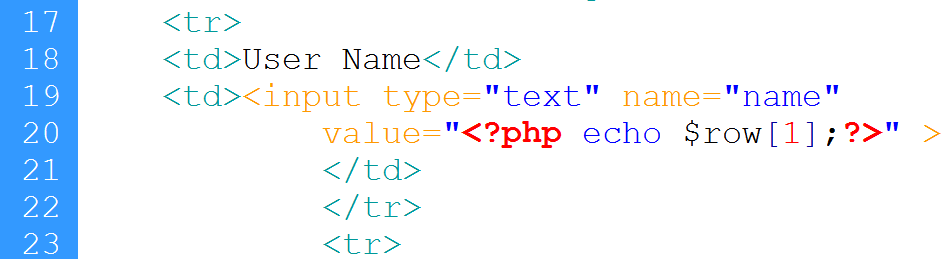 Value is set to user’s current name
PHP Lecture 8
26
Email
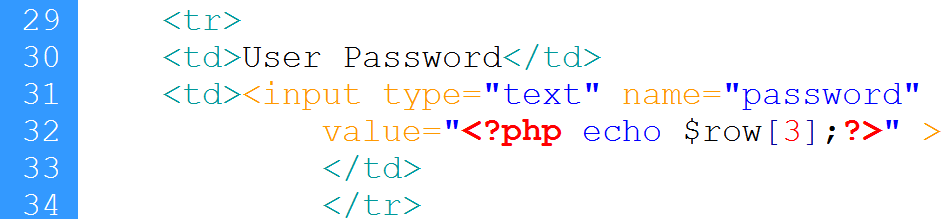 password
PHP Lecture 8
27
Submit button
PHP Lecture 8
28
Up_action.php page:
Retrieve users input
Connect with database
Execute update instruction
Redirect to view page
PHP Lecture 8
29
User’s input
Connection to database
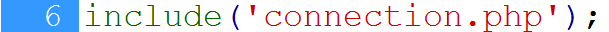 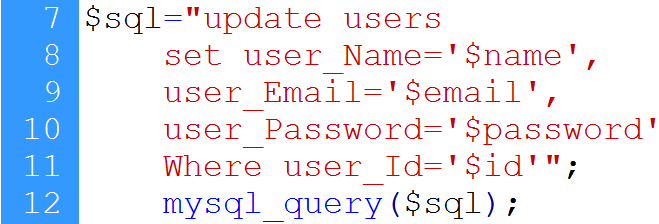 Update instruction
redirection
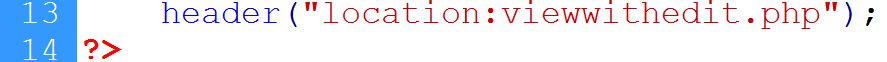 PHP Lecture 8
30
Deleting record from tables in MySQL using PHP
Updating record in MySQL using PHP
PHP Lecture 8
31
Chapter 30, “Beginning PHP and MySQL” by W. Jason Gilmore, Apress publisher, 4th edition; 2010, ISBN-13 (electronic): 978-1-4302-3115-8.
PHP Lecture 8
32